Unit 6 Notes
Solutions & IMFs
Chapter 11, Section 1:  Expressions of concentrations
Remember:  solute – gets dissolved; solvent – does the dissolving; solution – solute + solvent

				Expressions of concentration
1.00 grams of ethanol (C2H5OH) is dissolved in 100 grams of water (assume the density of the solution is 1 g/mL).  Express the concentration of this solution in terms of:
	Molarity (M) =    moles solute		Mass % =   mass of solute     X 100% 
	             	 	 liters of solution			       mass of solution

	Mole fraction  =          mole A			Molality (m) =  moles solute
			      mole A + mole B				  kg of solvent
Chapter 11, Section 1:  Expressions of concentrations
EX 1:  A 1.5-liter solution of a 4.25 M LiCl2 solution is produced.  If the density of the solution is  
           1.126 g/mL, calculate the: a) mass %, b) molality, and c) mole fraction of the solution.

EX 2:  The electrolyte in automobile lead storage batteries is a 3.75 M sulfuric acid solution that 
            has a density of 1.230 g/mL.  Calculate the a) mass %, b) molality, c) mole fraction of the 
            sulfuric acid.

 
EX 3:  Common commercial acids are sold with certain properties.  For sulfuric acid they are:
			H2SO4 density = 1.84 g/cm3     mass % = 95
            Calculate the a) molarity, b) molality, c) mole fraction of the solution.
Chapter 11, Section 1:  Expressions of concentrations
Dilutions – are problems that require you to produce a certain concentration.  They are of two types:
	Solid dilutions – 

	Liquid dilutions -  M1 ∙ V1 = M2 ∙ V2
Chapter 11, Section 1:  Expressions of concentrations
Assignment #1:  Problems 1-5
Chapter 11, Section 1:  Expressions of concentrations
Introduction to Beer’s Law video

Pre-lab instructions

Lab:  Beer’s Law

Quiz:  Expressions of concentrations

AP conclusion questions
Chapter 11, Section 2:  Colligative properties and van’t Hoff factors
Colligative properties: are properties determined by the number of particles, not the type or chemistry of the solute.
	Boiling point elevation -  ΔTb = Kb ∙ m	 ∙ i	
		Kb = boiling point constant (0.510C/m for water)			m = molality of solution 

	Freezing point depression -  ΔTf = Kf ∙ m ∙ i	
		Kf = freezing pt constant (1.860C/m for water)
		m = molality of solution
Chapter 11, Section 2:  Colligative properties and van’t Hoff factors
EX 7:  Calculate the boiling point elevation and freezing point depression of a solution that contains 2.0 grams of sucrose (C12H22O11; molar mass = 343 grams) in 100 grams of solution.

 
 
 
 
The van’t Hoff factor (i) – is the effect an ionic solute has on the colligative properties of a solution.
EX 8:  Calculate the boiling point elevation and freezing point depression of a solution that contains 2.0 grams of NaCl (molar mass = 58.5 grams) in 100 grams of solution.
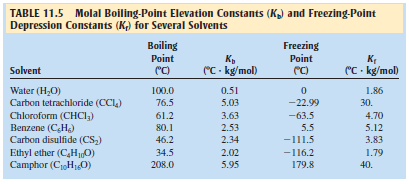 Chapter 11, Section 2:  Colligative properties and van’t Hoff factors
EX 9:  A solution is prepared by dissolving 18.0 grams of a nonvolatile solute in 150.0 grams of water.  The resulting solution was found to have a boiling point of 100.340C.  Calculate the molar mass of glucose. 

EX 10:  What mass of ethylene glycol (C2H6O2; molar mass = 62.1 g/mol), the main component in antifreeze, must be added to 10.0 liters of water to produce a solution for use in a car radiator that freezes at -23.30C?  Assume the water density is 1 g/mL.

EX 11:  A chemist is trying to identify a human hormone by determining its molar mass.  A sample with a mass of 0.546 grams is dissolved in 15.0 g of benzene and the freezing point depression was determined to be 0.2400C.  Calculate the molar mass of the hormone.
Chapter 11, Section 2:  Osmotic pressure
Chapter 11, Section 2:  Colligative properties and van’t Hoff factors
Assignment #2:  Problems 1-7

Lab:  Freezing point depression
Chapter 11, Section 3:  Pressure of solutions with Raoult’s Law and Pascal’s Law
Raoult’s Law: describes that the presence of a nonvolatile solute lowers the vapor pressure of a solute.
			Psolution = Xsolvent ∙ P0solvent	        Xsolvent = mole fraction of solvent 
							        P0solvent = vapor pressure solvent

Equilibrium vapor pressure – pressure of a liquid in equilibrium with its vapor
				Liquid + energy        	vapor
Boiling liquids are dependent on their equilibrium vapor pressure
	Pascal’s law – pressure on the surface of a liquid acts the same throughout the liquid
Chapter 11, Section 3:  Pressure of solutions with Raoult’s Law and Pascal’s Law
EX 4:  Calculate the vapor pressure at 250C for a solution prepared by dissolving 158.0 grams of table sugar (C12H22O11 = 342 g/mole) in 643.5 cm3 of water.  At 250C the density of water is 0.9971 g/cm3 and the vapor pressure is 23.76 torr.

EX 5:  A mixture of 10 mL of octane (C8H8, density = 0.75 g/mL) at a pressure of 150 torr and 15 mL butane (C4H10, density = 0.98 g/mL) at a pressure of 100 torr is mixed in a closed container.  Calculate the a) vapor pressure of the solution, and b) mole fraction of the two gases in the vapor.

EX 6:  Predict the vapor pressure of a solution prepared by mixing 35.0 grams of solid Na2SO4 (molar mass = 142 g/mole) with 175 grams of water at 250C.  (Vapor pressure of water @ 250C = 23.76 torr)
Chapter 11, Section 3:  Pressure of solutions with Raoult’s Law and Pascal’s Law
Assignment #3:  Problems 1-4
Chapter 11, Section 4:  Intermolecular Forces (IMFs)
Intermolecular and Intramolecular bonds
3 common intramolecular forces
		1)
		2)
		3)
	List these forces from weakest to strongest:
3 common intermolecular forces
		1) 
		2)
		3)
	List these forces from weakest to strongest:
Chapter 11, Section 4:  Intermolecular Forces (IMFs)
Hydrogen bonding, dipole-dipole forces, London dispersion forces



List the intermolecular forces present in CH3OH, Ar, Ne, CH3OCH3 and then rank them from lowest to highest boiling point.
Chapter 11, Section 4:  Intermolecular Forces (IMFs)
What determines the strength of the following forces
	        Dipole-dipole forces	Hydrogen bonding forces 	London dispersion forces
	Draw a picture of an ion-induced dipole:
	Draw a picture of a dipole-induced dipole:
	Identify the main type of intermolecular force in the following:
		Ne _________     KCl _________ 	BCl2 _________           C2H6 _________
		NH3 _________   PH3 _________ 	NaCl in water _________
	Which of the following molecule pairs are NOT involved in hydrogen bonding?
		1) HCOOH, H2O	 2) H2O, NH3 	3) CH3OH, CH3COOH		4) H2 and I2
	Which of the following molecules interact primarily through London-dispersion forces?
		1) SO2		 2) CCl4	 	3) CH2Cl2	 4) H2S
Chapter 11, Section 4:  Intermolecular Forces (IMFs)
Draw diagrams showing 3 molecules of carbon dioxide in the state of matter indicated    
    below in the box.  On the diagram, show where the intermolecular and intramolecular forces 
    are.



Which of the following drawings best represents hydrogen bonding in methanol, CH3OH
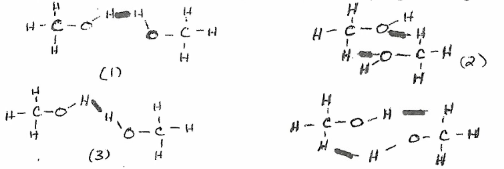 Chapter 11, Section 4:  Intermolecular Forces (IMFs)
The complete Lewis-dot diagram of methanol is shown in the box below.  Molecules of methanol can form hydrogen bonds with water.  In the box below, draw a water molecule in a correct orientation to illustrate a hydrogen bond between a molecule of water and the molecule of methanol.  Use a dashed line to represent the hydrogen bond.
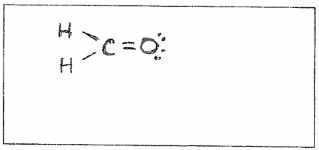 Chapter 11, Section 4:  Intermolecular Forces (IMFs)
Intermolecular forces wksht

Dr. Baxley’s intermolecular forces wksht
Chapter  11– Unit wrap-up
Review problems

NMSI problems